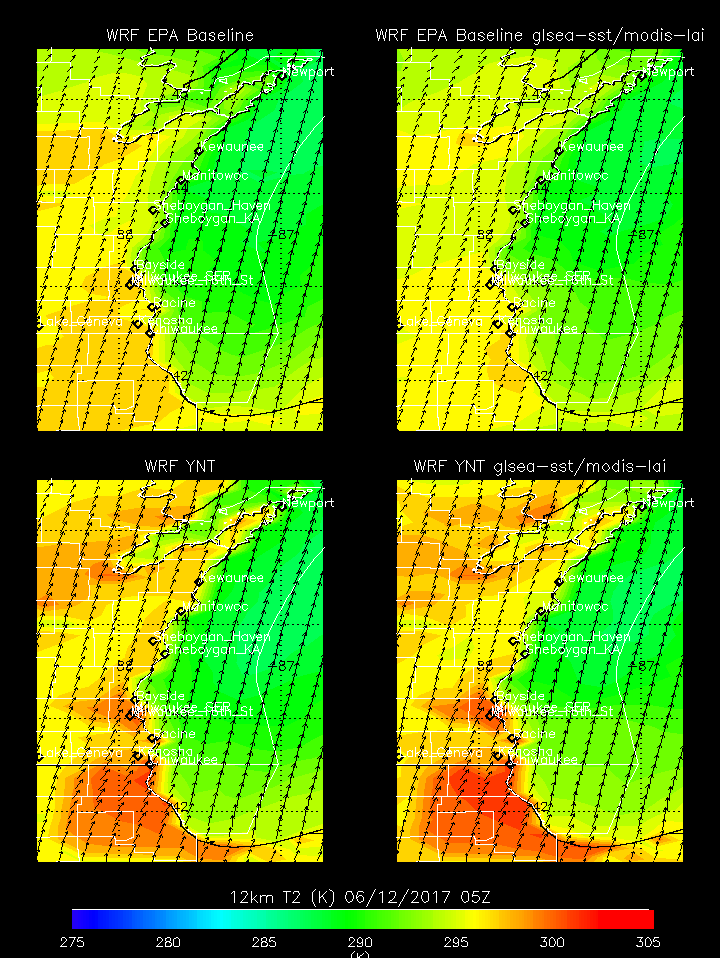 2M Temperature and Winds
12km June 12, 2017
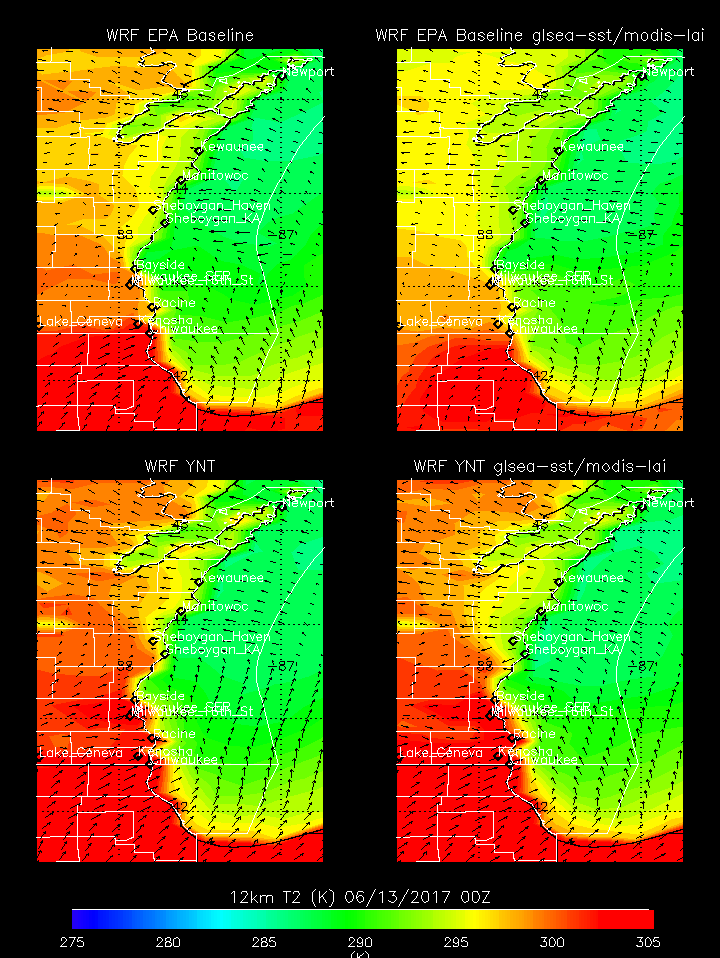 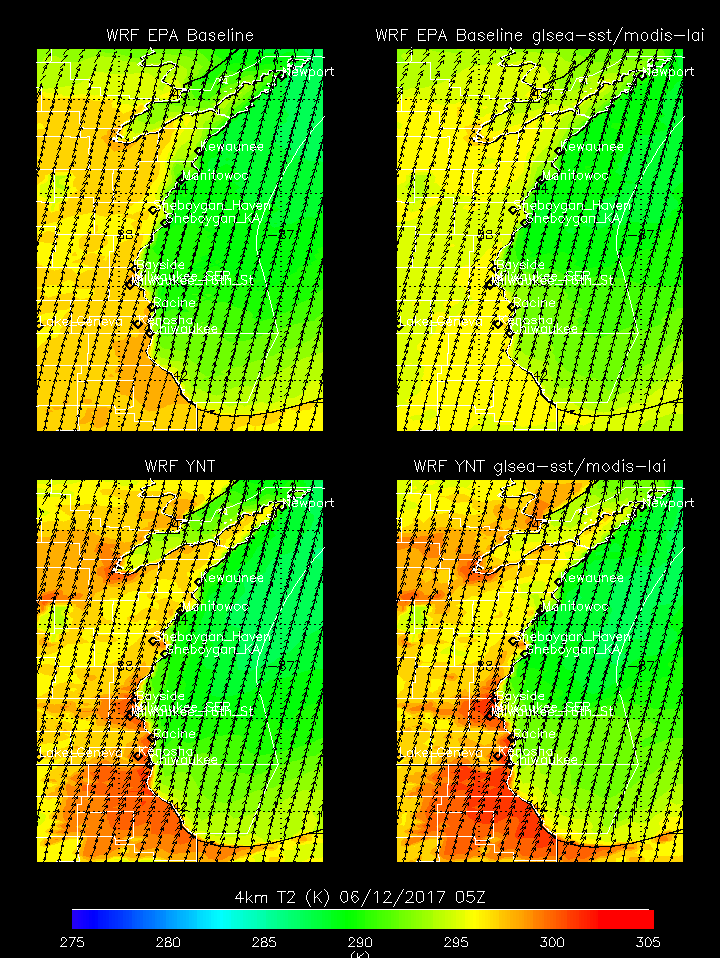 2M Temperature and Winds
4km June 12, 2017
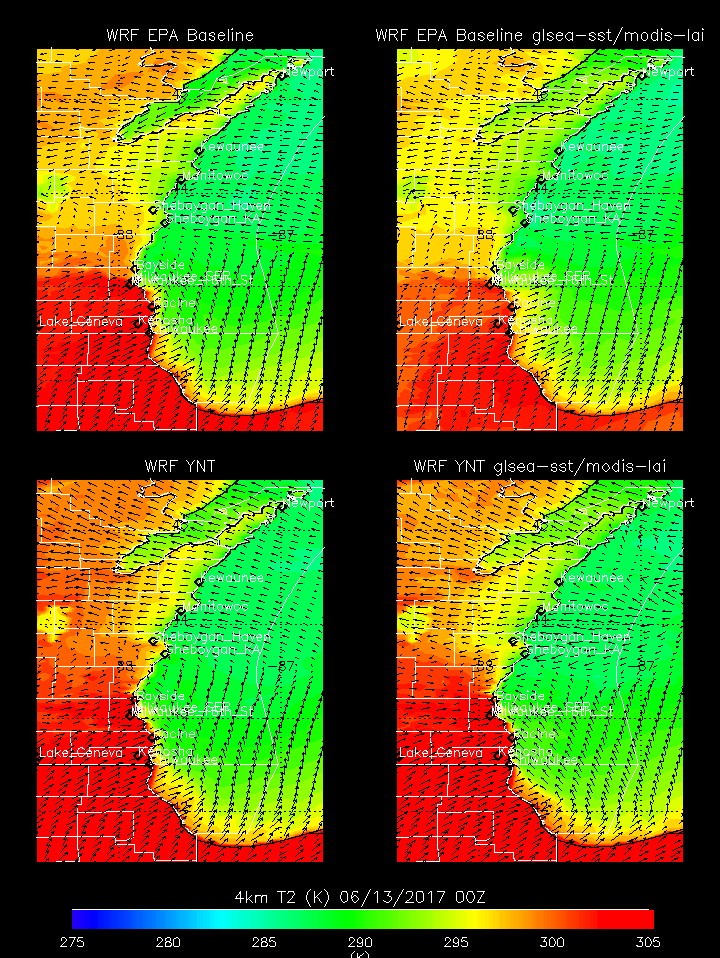 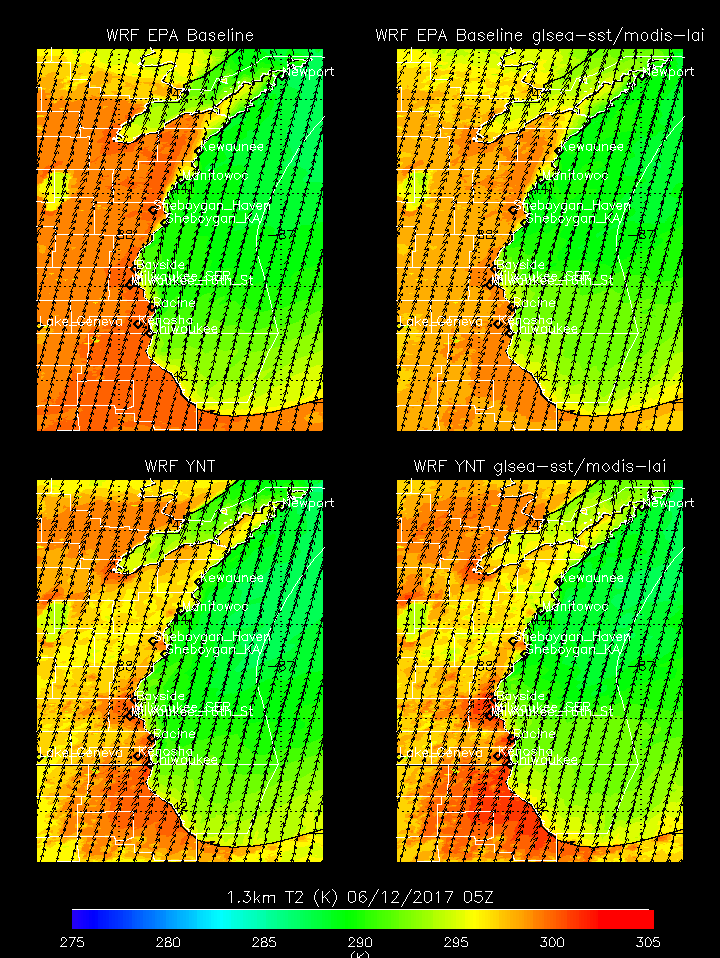 2M Temperature and Winds
1.3km June 12, 2017
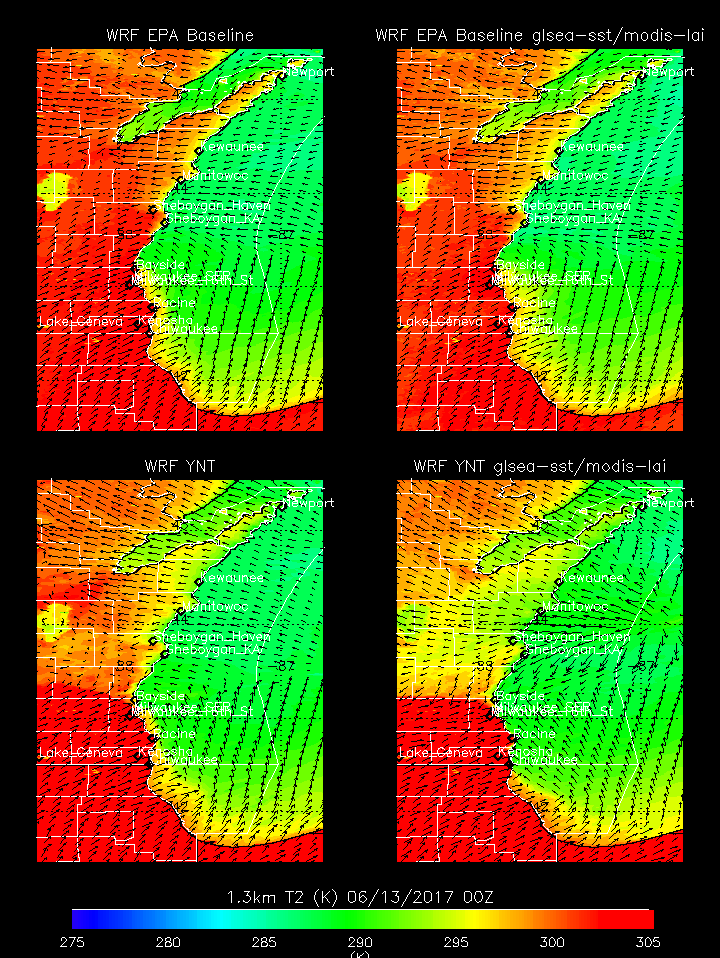